Social Media StrategyUsing social media as a micro-publication and advertising strategy to reach current and new users
Dabne Whitemore, Director of Finance and Development
dabnew@datacenterresearch.org
10/14/18
Background
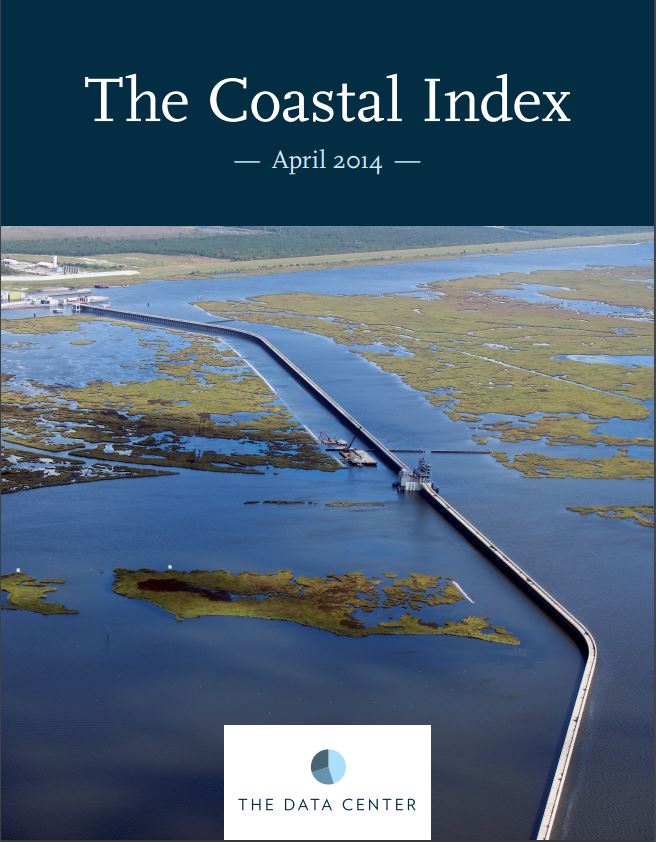 Started in April 2016
Grant-funded by Walton Family Foundation 
Republish through data visualization
Increase awareness of coastal issues following BP oil spill in 2010 
Twitter: 490 Followers
Facebook: 154 Page Likes
LinkedIn: 91 Followers
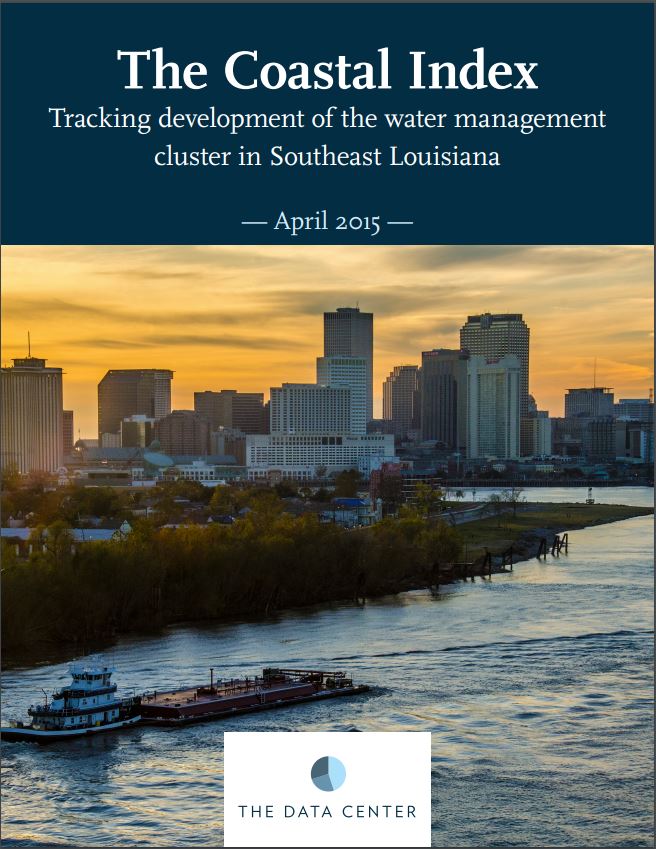 2
Social Media Strategy Development
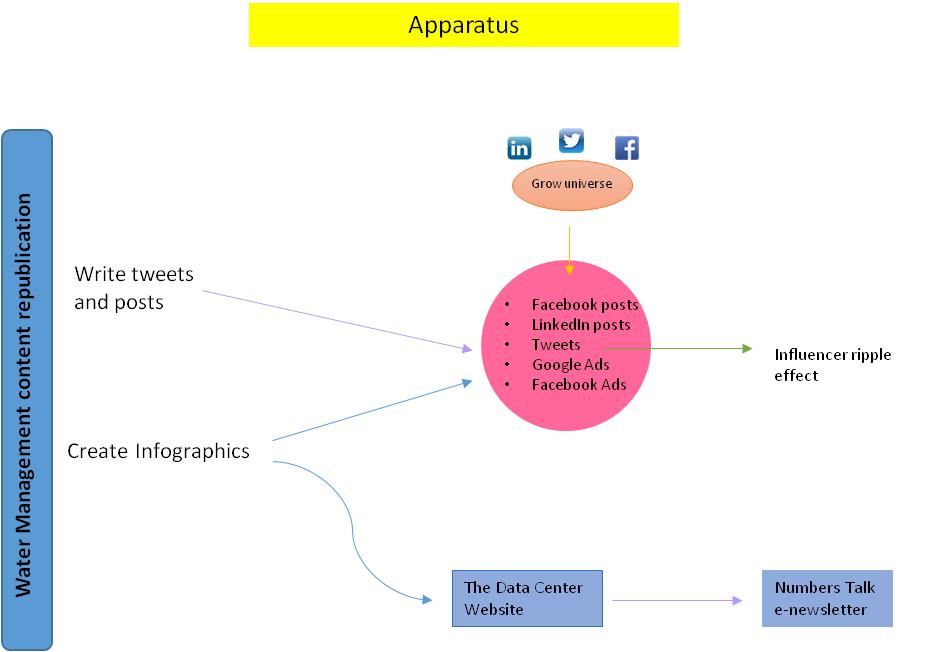 Operational Process
Hired outside vendor to oversee content and posting
Review and approve weekly calendar
Same content in posts across all platforms (FB & LinkedIn, Twitter, Instagram)
Check data, links, and approve graphic
Schedule posts for week through Spout Social; recycle posts
Monthly analytic reports
4
Social Media Calendar Example
Facebook /  LinkedIn = 1 post daily
Instagram = 3/week
5
Content
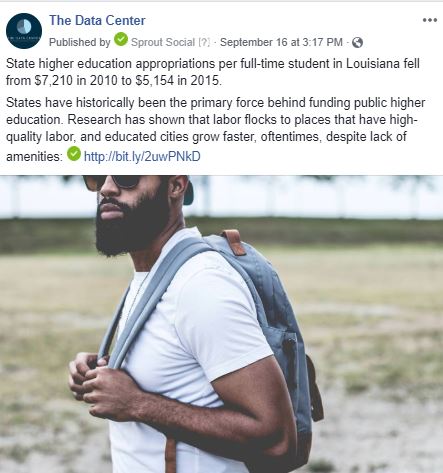 6
Infographics
7
Infographics
8
Infographics
9
Engagements: Comments
10
Engagements: Comments
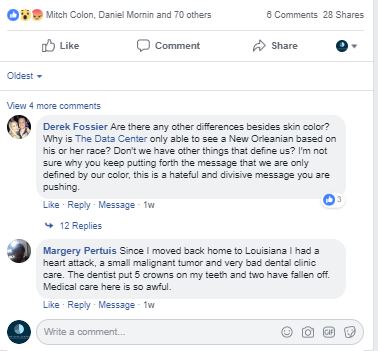 11
Engagements: Comments
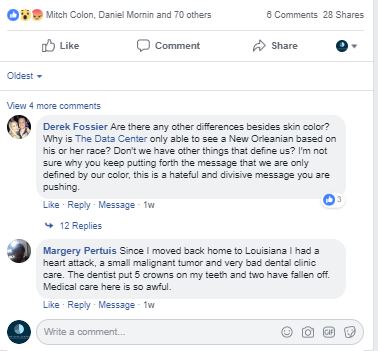 12
Engagements: Comments
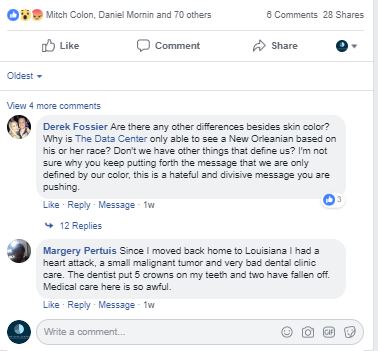 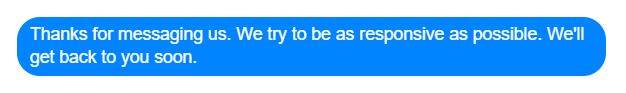 13
Facebook Advertising
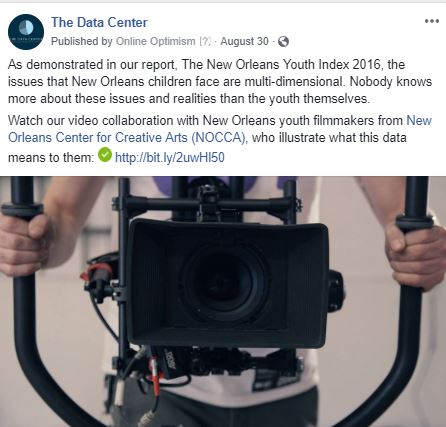 14
Facebook Advertising
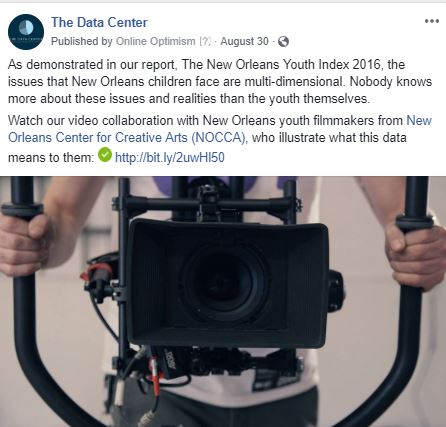 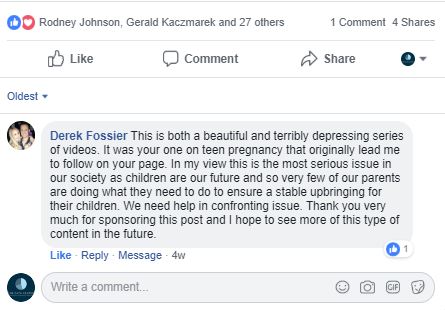 15
Traditional Media
16
Measuring Impact for Social Media
4 Sequential Stages 
Vanity Metrics 
Engagement Metrics
Narrative impact
Anecdotal outcomes
17
Challenge: Reporting
Reports are over 100+ pages  in a PDF!
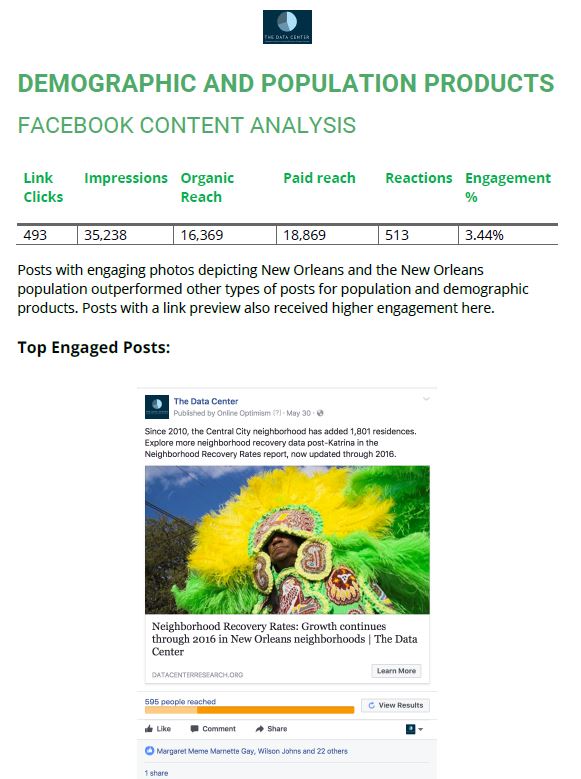 18
Challenge: Reporting
“A top Facebook post from this month received 
85 reactions and 21 comments.”
19
Challenge: Reporting
“A top Facebook post from this month received 
85 reactions and 21 comments.”
20
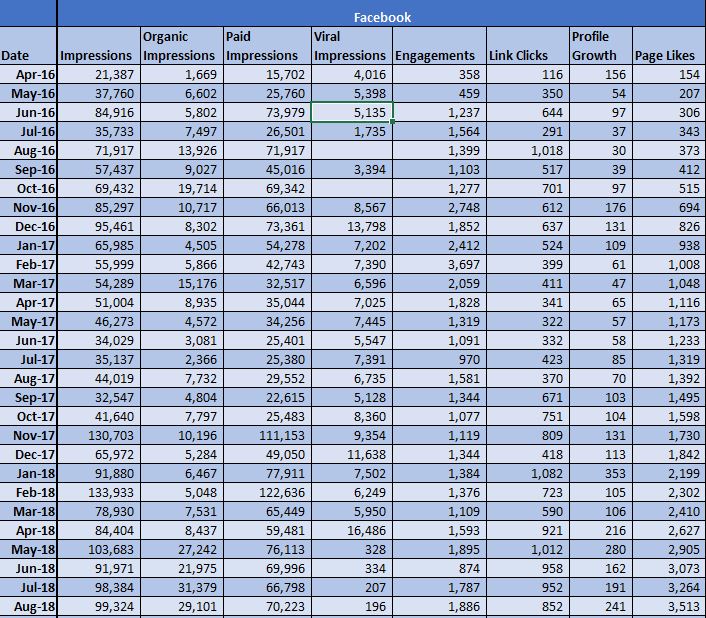 Solution!
21
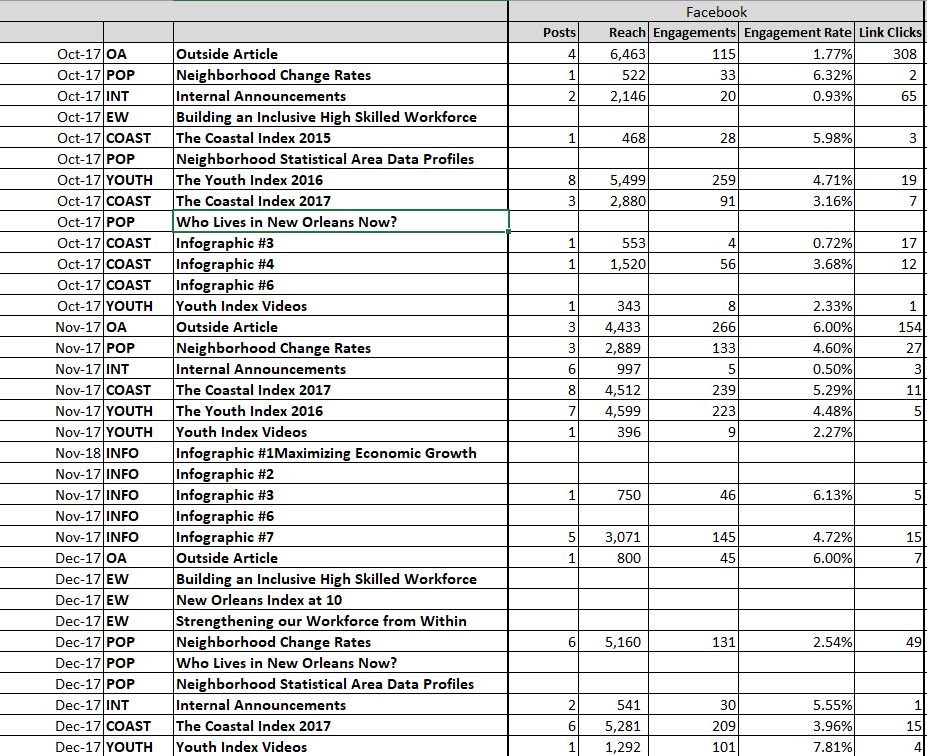 22
By the Numbers!
23
By the Numbers!
24
By the Numbers!
25
Where are we now?
We have a data set! 
Do some data wrangling that can be integrated monthly in an internal KPI dashboard
Hiring a market analytics firm to help us establish a framework to answer the more in-depth metrics around anecdotal outcomes, user demographics, and content analysis.
“Changes in laws and policies, causing shifts in public debate, alterations in individuals’ knowledge, beliefs, and behavior.”
26